Теорема 
косинусов
Теорема 12.1 
(Теорема косинусов)
Квадрат любой стороны треугольника равен сумме квадратов двух других сторон минус удвоенное произведение этих сторон на косинус угла между ними.
Квадрат стороны треугольника равен
сумме квадратов двух других сторон
минус удвоенное произведение этих сторон
на косинус угла между ними.
a2 =
b2 + c2
– 2bc
cosA
C
b
a
A
c
B
[Speaker Notes: «Геометрия 7-9»  Л.С. Атанасян и др.]
– 2  BC  CA
B
C
A
Теорема косинусов (∆АВС – прямоугольный)
Квадрат стороны треугольника равен
сумме квадратов двух других сторон
минус удвоенное произведение этих сторон
0
на косинус угла между ними.
AB2 =
BC2 + CA2
cos
C
AB2 = BC2 + CA2
Теорему косинусов иногда называют обобщенной теоремой Пифагора.
900
[Speaker Notes: «Геометрия 7-9»  Л.С. Атанасян и др.]
– 2  RO  XO
– 2  RX  XO
– 2  RX  RO
R
O
X
Квадрат стороны треугольника равен
сумме квадратов двух других сторон
минус удвоенное произведение этих сторон
на косинус угла между ними.
XR2 =
RO2 + XO2
cosO
RO2 =
RX2 + XO2
cosX
XO2 =
RX2 + RO2
cosR
[Speaker Notes: «Геометрия 7-9»  Л.С. Атанасян и др.]
F
Записать для данного    
            треугольника теорему     
                 косинусов для каждой
                            стороны.
D
С
[Speaker Notes: Гаврилова Н.Ф. Поурочные разработки по геометрии: 9 класс.]
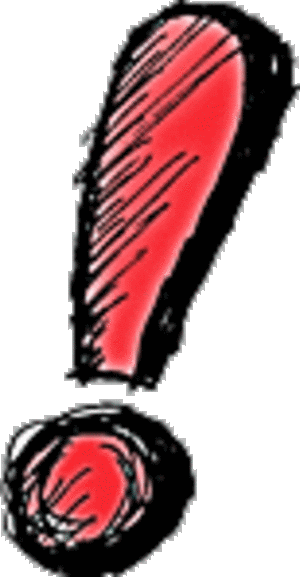 B
c
a
b
C
A
Следствие из теоремы косинусов
B
C
A
Н
На практике удобно сравнивать квадрат большей стороны и сумму квадратов двух других.
Устная работа
Определить вид треугольника со сторонами  
                                                          5, 6 ,7 см.
>
Определите вид треугольника со сторонами 
                                                         2, 3, 4 см.
>
– 2  BC  AC
AB2 = 41 – 40
3
3
2
Квадрат стороны треугольника равен
сумме квадратов двух других сторон
минус удвоенное произведение этих сторон
на косинус угла между ними.
Найти АВ
2
2
cosC
BC2 + AC2
AB2 =
В
5
5
5
2
AB   =   41 – 20
?
300
300
С
А
4
4
4
[Speaker Notes: Гаврилова Н.Ф. «Поурочные разработки по геометрии: 9 класс». – М.: ВАКО, 2007. – 320 с. – (В помощь школьному учителю)]
2    3
Найти угол В
В
?
4
2
С
А
[Speaker Notes: Гаврилова Н.Ф. «Поурочные разработки по геометрии: 9 класс». – М.: ВАКО, 2007. – 320 с. – (В помощь школьному учителю)]
2    3
Найти угол В
=
В
?
600
4
2
300
С
А
[Speaker Notes: Гаврилова Н.Ф. «Поурочные разработки по геометрии: 9 класс». – М.: ВАКО, 2007. – 320 с. – (В помощь школьному учителю)]
– 2  АВ  AD
ВD2 = 34 – 30
1
ВD  = 19
2
ABСD – параллелограмм. Найти ВD.
2
2
cos
А
АВ2 + AD2
ВD2 =
C
B
ВD2  = 19
?
3
3
3
600
600
600
A
D
5
5
5
[Speaker Notes: Гаврилова Н.Ф. «Поурочные разработки по геометрии: 9 класс». – М.: ВАКО, 2007. – 320 с. – (В помощь школьному учителю)]
Домашнее задание
Стр. 161-162, п. 109;
По рабочей тетради 
№ 93, 95, 96, 98
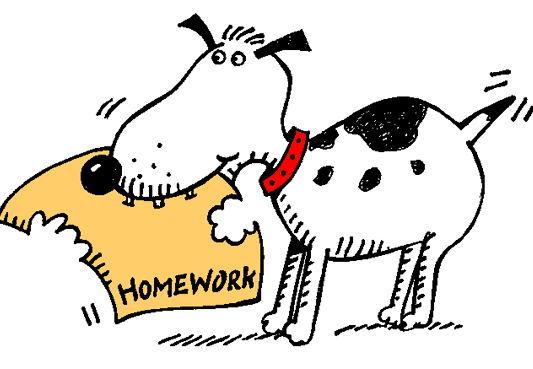